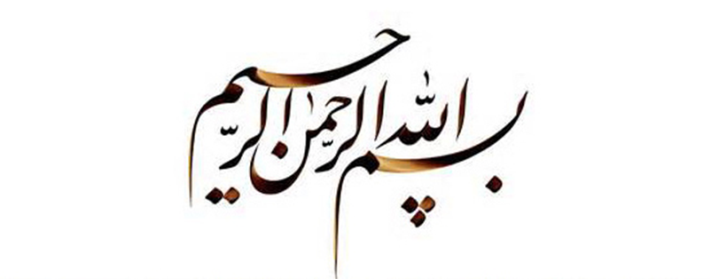 سيماي صالحين در قرآن
استاد راهنما: حجت الاسلام رجبي
تهيه كننده: سيد داود كاظمي_ سايپا
دي ماه 1394
فهرست عناوين
1- ويژگي هاي كلي صالحان 2- شخصيتهاي صالح در قرآن 3- آثار صالح بودن 4- دعا در جهت صالح شدن
فصل اول
ويژگيهاي كلي صالحان
ويژگي هاي كلي صالحان
1) لَيْسُواْ سَوَاء مِّنْ أَهْلِ الْكِتَابِ أُمَّةٌ قَآئِمَةٌ يَتْلُونَ آيَاتِ اللّهِ آنَاء اللَّيْلِ وَهُمْ يَسْجُدُونَ *** يُؤْمِنُونَ بِاللّهِ وَالْيَوْمِ الآخِرِ وَيَأْمُرُونَ بِالْمَعْرُوفِ وَيَنْهَوْنَ عَنِ الْمُنكَرِ وَيُسَارِعُونَ فِي الْخَيْرَاتِ وَأُوْلَئِكَ مِنَ الصَّالِحِينَ(سوره آل عمران 113و ۱۱۴)
« [ ولي همة آنان ] يكسان نيستند، ‌از ميان اهل كتاب، گروهي درست كردارند كه آيات الهي را در دل شب مي خوانند و سر به سجده مي نهند.به خدا و روز قيامت ايمان دارند؛ و به كار پسنديده فرمان مي دهند و از كار ناپسند باز مي دارند با و دركارهاي نيك شتاب مي كنند و آنان از شايستگانند»
اين ويژگي ها به عنوان صفت كساني مطرح شده كه « در زمرة صالحان» قرار دارند: 
 ويژگي هاي اعتقادي: الف. ايمان به خدا               ب. ايمان به روز قيامت 
 ويژگي هاي رفتاري: الف ـ تلاوت آيات الهي در دل شب     ب ـ سجده و خشوع در آستان الهي ج ـ امر به معروف ونهي از منكر               د ـ شتاب در كارهاي خير
ويژگي هاي كلي صالحان
2) وَالَّذِينَ آمَنُوا وَعَمِلُوا الصَّالِحَاتِ لَنُدْخِلَنَّهُمْ فِي الصَّالِحِينَ(سوره عنكبوت آيه9 )
« و كساني كه گرويده و كارهاي شايسته كرده اند، البته آنان را در زمرة شايستگان در مي آوريم. »
3) إِلَيْهِ يَصْعَدُ الْكَلِمُ الطَّيِّبُ وَالْعَمَلُ الصَّالِحُ يَرْفَعُهُ( فاطر10)
« سخنان پاكيزه به سوي او بالا ميرود، و كار شايسته به آن رفعت مي بخشد. »
4) فَالصَّالِحَاتُ قَانِتَاتٌ حَافِظَاتٌ لِّلْغَيْبِ بِمَا حَفِظَ اللّهُ (نساء آيه ۳۴ )
پس زنان درستكار فرمانبردارند [و] به پاس آنچه خدا [براى آنان] حفظ كرده اسرار [شوهران خود] را حفظ مى‏كنند
فصل دوم
شخصيت هاي صالح در قرآن
شخصيتهاي صالح در قرآن
1و2) نوح و لوط
_ ضَرَبَ اللَّهُ مَثَلًا لِّلَّذِينَ كَفَرُوا اِمْرَأَةَ نُوحٍ وَاِمْرَأَةَ لُوطٍ كَانَتَا تَحْتَ عَبْدَيْنِ مِنْ عِبَادِنَا صَالِحَيْنِ ...(تحريم 10)

_ وَلُوطًا آتَيْنَاهُ حُكْمًا وَعِلْمًا … وَأَدْخَلْنَاهُ فِي رَحْمَتِنَا إِنَّهُ مِنَ الصَّالِحِينَ (انبيا -آيات ۷۴ و ۷۵)
شخصيتهاي صالح در قرآن
3) ابراهيم
ـ وَمَن يَرْغَبُ عَن مِّلَّةِ إِبْرَاهِيمَ إِلاَّ مَن سَفِهَ نَفْسَهُ وَلَقَدِ اصْطَفَيْنَاهُ فِي الدُّنْيَا وَإِنَّهُ فِي الآخِرَةِ لَمِنَ الصَّالِحِينَ (بقره -آيه ۱۳۰)
ـ وَآتَيْنَاهُ فِي الْدُّنْيَا حَسَنَةً وَإِنَّهُ فِي الآخِرَةِ لَمِنَ الصَّالِحِينَ (نحل - آيه ۱۲۲)
- وَوَهَبْنَا لَهُ إِسْحَاقَ وَيَعْقُوبَ وَجَعَلْنَا فِي ذُرِّيَّتِهِ النُّبُوَّةَ وَالْكِتَابَ وَآتَيْنَاهُ أَجْرَهُ فِي الدُّنْيَا وَإِنَّهُ فِي الْآخِرَةِ لَمِنَ الصَّالِحِينَ(عنكبوت -آيه ۲۷)
شخصيتهاي صالح در قرآن
4و5) اسحق و يعقوب
ـ وَوَهَبْنَا لَهُ إِسْحَاقَ وَيَعْقُوبَ نَافِلَةً وَكُلًّا جَعَلْنَا صَالِحِينَ (انبيا - آيه ۷2)

ـ وَبَشَّرْنَاهُ بِإِسْحَاقَ نَبِيًّا مِّنَ الصَّالِحِينَ (صافات- آيه ۱۱۲)
شخصيتهاي صالح در قرآن
6و7و8) اسماعيل، ادريس، ذاالكفل
ـ وَإِسْمَاعِيلَ وَإِدْرِيسَ وَذَا الْكِفْلِ كُلٌّ مِّنَ الصَّابِرِينَ. وَأَدْخَلْنَاهُمْ فِي رَحْمَتِنَا إِنَّهُم مِّنَ الصَّالِحِينَ (انبيا آيات ۸۵ و ۸۶ )
9) يونس
ـ فَاصْبِرْ لِحُكْمِ رَبِّكَ وَلَا تَكُن كَصَاحِبِ الْحُوتِ ٌ … فَاجْتَبَاهُ رَبُّهُ فَجَعَلَهُ مِنَ الصَّالِحِينَ ( قلم  آيات ۴۸ و۵۰ )
شخصيتهاي صالح در قرآن
(۱۰) يحيي: … أَنَّ اللّهَ يُبَشِّرُكَ بِيَحْيَى مُصَدِّقًا … وَنَبِيًّا مِّنَ الصَّالِحِينَ ( آل عمران-آيه ۳۹ )
(۱۱) عيسي: وَيُكَلِّمُ النَّاسَ فِي الْمَهْدِ وَكَهْلًا وَمِنَ الصَّالِحِينَ ( آل عمران-آيه 46 )
(۱۲ و ۱۳) ذكريا و الياس: وَزَكَرِيَّا وَيَحْيَى وَعِيسَى وَإِلْيَاسَ كُلٌّ مِّنَ الصَّالِحِينَ (انعام -آيه ۸۵ )
فصل سوم
آثار صالح بودن
آثار صالح بودن
الف) تأثير صلاح پدر بر سرنوشت فرزند:
وَأَمَّا الْجِدَارُ فَكَانَ لِغُلَامَيْنِ يَتِيمَيْنِ فِي الْمَدِينَةِ وَكَانَ تَحْتَهُ كَنزٌ لَّهُمَا وَكَانَ أَبُوهُمَا صَالِحًا فَأَرَادَ رَبُّكَ أَنْ يَبْلُغَا أَشُدَّهُمَا وَيَسْتَخْرِجَا كَنزَهُمَا رَحْمَةً مِّن رَّبِّكَ …(كهف آيه ۸۲)
« و اما ديوار، از آن دو پسر [بچة ] يتيم در آن شهر بود، و زير آن، گنجي متعلق به آن دو بود، و پدرشان [ مردي ] نيكوكار بود، پس پرودگار تو خواست آن دو [يتيم ]به حد رشد برسند و گنجينة خود را ـ كه رحمتي از جانب پرودگارت بوده بيرون آورند…»
آثار صالح بودن
ب) صالحان، وارثان زمين:
وَلَقَدْ كَتَبْنَا فِي الزَّبُورِ مِن بَعْدِ الذِّكْرِ أَنَّ الْأَرْضَ يَرِثُهَا عِبَادِيَ الصَّالِحُونَ 
( انبيا آيه ۱۰۵)« حقيقت، در زبور بعد از تورات نوشتيم كه زمين را بندگان شايسته ما به ارث خواهند برد.»
آثار صالح بودن
ج ) ولايت الهي:
وَإِنَّ وَلِيِّيَ اللّهُ الَّذِي نَزَّلَ الْكِتَابَ وَهُوَ يَتَوَلَّى الصَّالِحِينَ (اعراف آيه ۱۹۶)
« بي ترديد سرور من آن خدايي است كه قرآن را فرو فرستاده، و همسو [وليّ] شايستگان است. »
آثار صالح بودن
د) مِنعِم بودن در كنار انبيا و صديقين و شهداء:
وَمَن يُطِعِ اللّهَ وَالرَّسُولَ فَأُوْلَئِكَ مَعَ الَّذِينَ أَنْعَمَ اللّهُ عَلَيْهِم مِّنَ النَّبِيِّينَ وَالصِّدِّيقِينَ وَالشُّهَدَاء وَالصَّالِحِينَ وَحَسُنَ أُولَئِكَ رَفِيقًا (نساء آيه ۶۹)
« و كساني كه از خدا و پيامبر اطاعت كنند، در زمره كساني خواهند بود كه خداايشان را گرامي داشته [ يعني ] با پيامبران و راستان و شهيدان و شايستگان‌اند،‌و آنان چه نيكو همدمانند. »
آثار صالح بودن
هـ ) مغفرت الهي ، در صورت توبه:
رَّبُّكُمْ أَعْلَمُ بِمَا فِي نُفُوسِكُمْ إِن تَكُونُواْ صَالِحِينَ فَإِنَّهُ كَانَ لِلأَوَّابِينَ غَفُورًا (اسراء آيه ۲۵)« پرودگار شما به آنچه در دلهاي خود داريد آگاهتر است. اگر شايسته باشيد. قطعاً‌ او آمرزندة توبه كنندگان است »
فصل چهارم
دعا در جهت صالح شدن
دعا در جهت صالح شدن
… فَلَمَّا أَثْقَلَت دَّعَوَا اللّهَ رَبَّهُمَا لَئِنْ آتَيْتَنَا صَالِحًا لَّنَكُونَنَّ مِنَ الشَّاكِرِينَ فَلَمَّا آتَاهُمَا صَالِحًا جَعَلاَ لَهُ شُرَكَاء فِيمَا آتَاهُمَا …(اعراف _ آيات ۱۸۹ و ۱۹۰ )
« … و چون سنگين بار شد،‌ خدا، پرورگار خود، را خواندند كه اگر به ما [ فرزني ] شايسته عطا كني، قطعاً از سپاسگزاران خواهيم بود. و چون به آن دو، [فرزندي] شايسته داد با در آنچه [خدا] به ايشان داده بود، براي او شريكاني قرار دادند…»
دعا در جهت صالح شدن
در قرآن كريم به طور خاصّ و مشخص، از زبان سه پيامبر بزرگ الهي دعاهايي در زمينة صلاح خود يا خاندانشان، بيان شده است:
(۱) ابراهيم: 
رَبِّ هَبْ لِي حُكْمًا وَأَلْحِقْنِي بِالصَّالِحِينَ (شعرا-آيه ۸۳)« پرودگارا به من دانش عطا كن و مرا به صالحان ملحق فرماي » 
رَبِّ هَبْ لِي مِنَ الصَّالِحِينَ (صافات-آيه 100)« اي پرودگار من، مرا [فرزندي ] از شايستگان بخش »
دعا در جهت صالح شدن
در قرآن كريم به طور خاصّ و مشخص، از زبان سه پيامبر بزرگ الهي دعاهايي در زمينة صلاح خود يا خاندانشان، بيان شده است:
(۲) يوسف:
… تَوَفَّنِي مُسْلِمًا وَأَلْحِقْنِي بِالصَّالِحِينَ  (يوسف- آيه ۱۰۱)« مرا مسلمان بميران و مرا به شايستگان ملحق فرما » 
(۳) سليمان 
… وَأَدْخِلْنِي بِرَحْمَتِكَ فِي عِبَادِكَ الصَّالِحِينَ (نمل -آيه ۱۹)« و مرا به رحمت خويش در ميان بندگان شايسته ات داخل كن.
و من الله التوفيق